Subject: MathsYear Group: ReceptionWeek Commencing: Monday 11th January
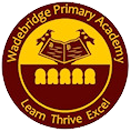 For subject information, games and activities to support this planning, please also look on our class blog for anything phonics, reading and writing related
Session 1Lesson Objective: To explore and compare the composition of numbers to 5.
Activity:
Please open up the website link below for White Rose Maths.
https://whiterosemaths.com/homelearning/early-years/alive-in-5-week-2/ 
- Watch the ‘Session 1’ video and open the PDF for the activity to follow.
For the activity…
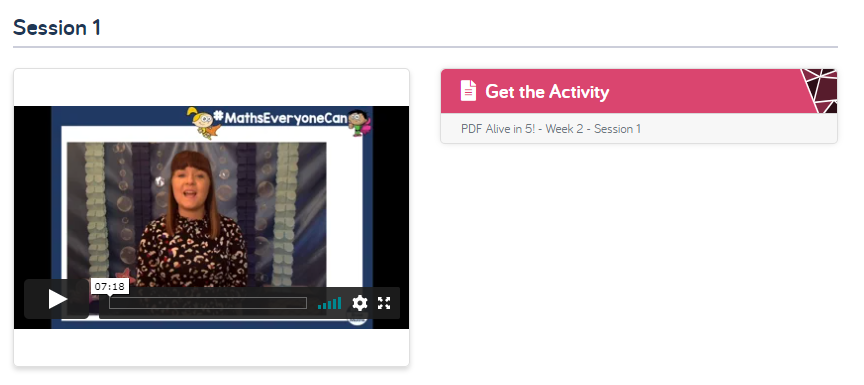 For the video…
Session 1Lesson Objective: To explore and compare the composition of numbers to 5.
Subject: MathsYear Group: ReceptionWeek Commencing: Monday 11th January
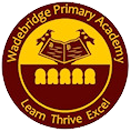 For subject information, games and activities to support this planning, please also look on our class blog for anything phonics, reading and writing related
Session 2Lesson Objective: To explore and compare the composition of numbers to 5.
Activity:
Please open up the website link below for White Rose Maths.
https://whiterosemaths.com/homelearning/early-years/alive-in-5-week-2/ 
- Watch the ‘Session 2’ video and open the PDF for the activity to follow.
For the activity…
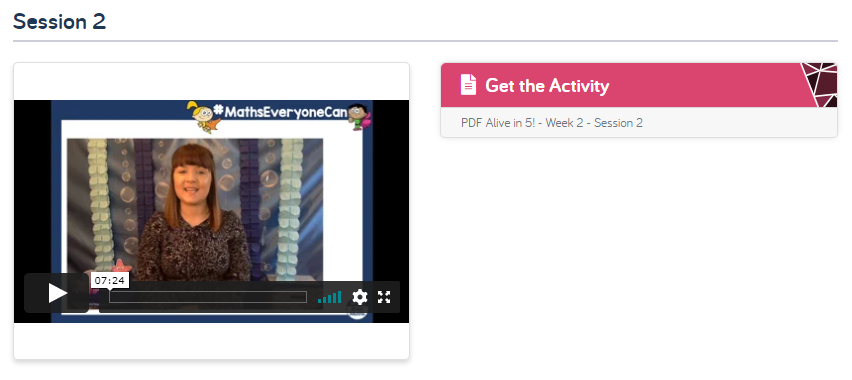 For the video…
Session 2Lesson Objective: To explore and compare the composition of numbers to 5.
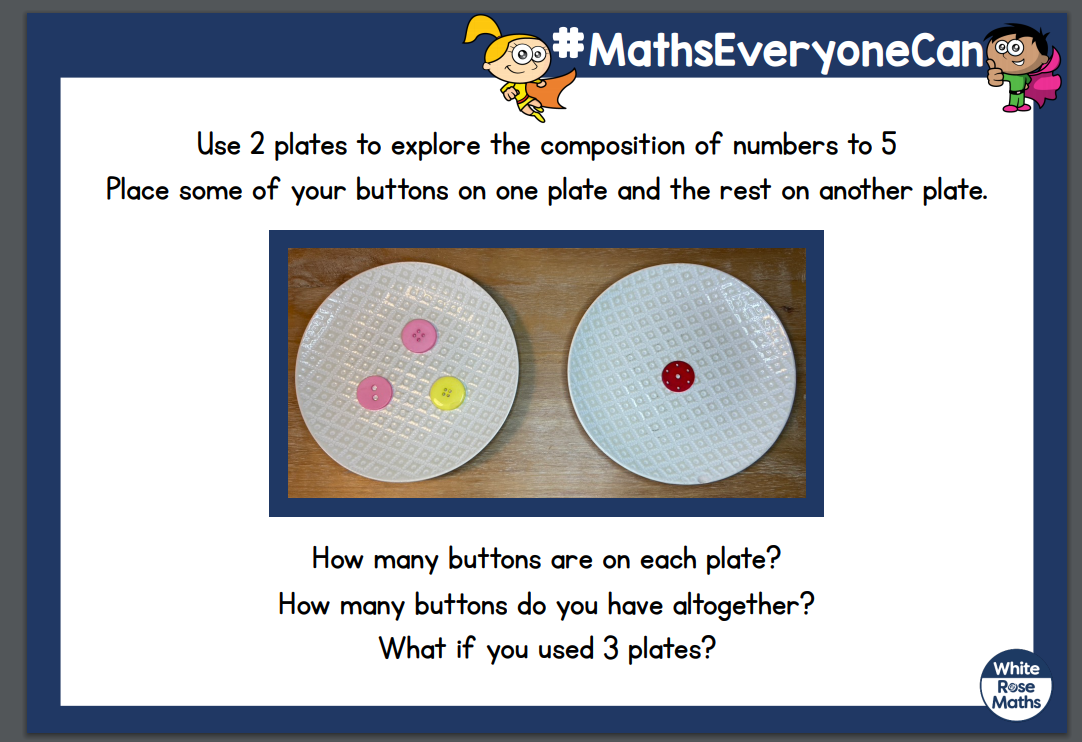 Subject: MathsYear Group: ReceptionWeek Commencing: Monday 11th January
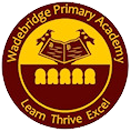 For subject information, games and activities to support this planning, please also look on our class blog for anything phonics, reading and writing related
Session 3Lesson Objective: To explore and compare the composition of numbers to 5.
Activity:
Please open up the website link below for White Rose Maths.
https://whiterosemaths.com/homelearning/early-years/alive-in-5-week-2/ 
- Watch the ‘Session 3’ video and open the PDF for the activity to follow.
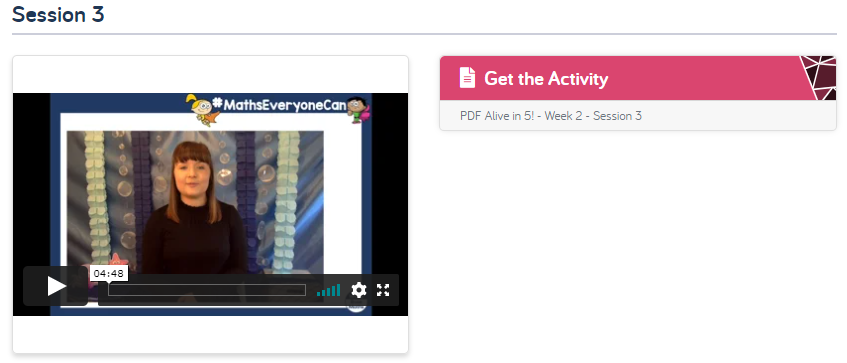 For the activity…
For the video…
Session 3Lesson Objective: To explore and compare the composition of numbers to 5.
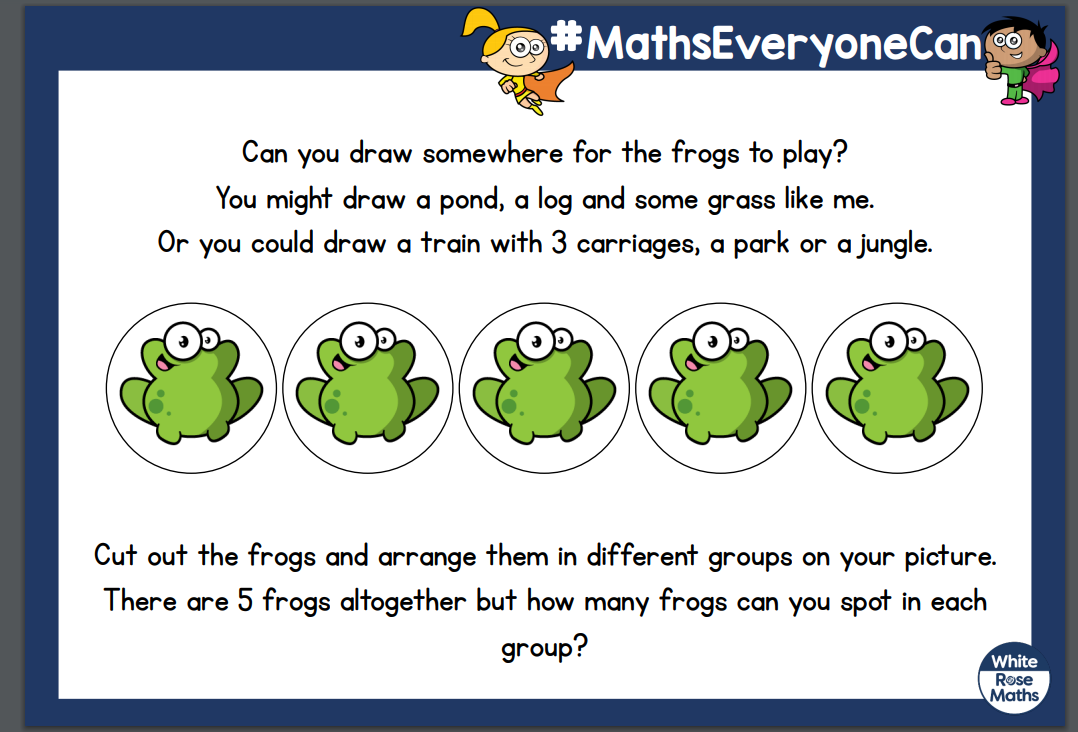 Subject: MathsYear Group: ReceptionWeek Commencing: Monday 11th January
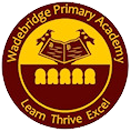 For subject information, games and activities to support this planning, please also look on our class blog for anything phonics, reading and writing related
Session 4Lesson Objective: To explore and compare the composition of numbers to 5.
Activity:
Please open up the website link below for White Rose Maths.
https://whiterosemaths.com/homelearning/early-years/alive-in-5-week-2/ 
- Watch the ‘Session 4’ video and open the PDF for the activity to follow.
For the activity…
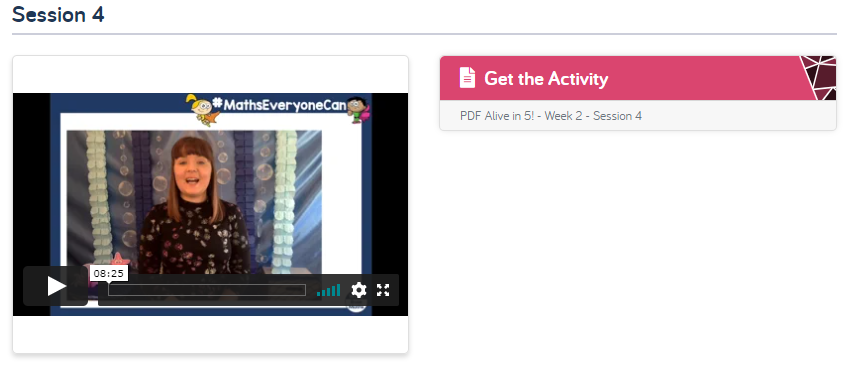 For the video…
Session 4Lesson Objective: To explore and compare the composition of numbers to 5.
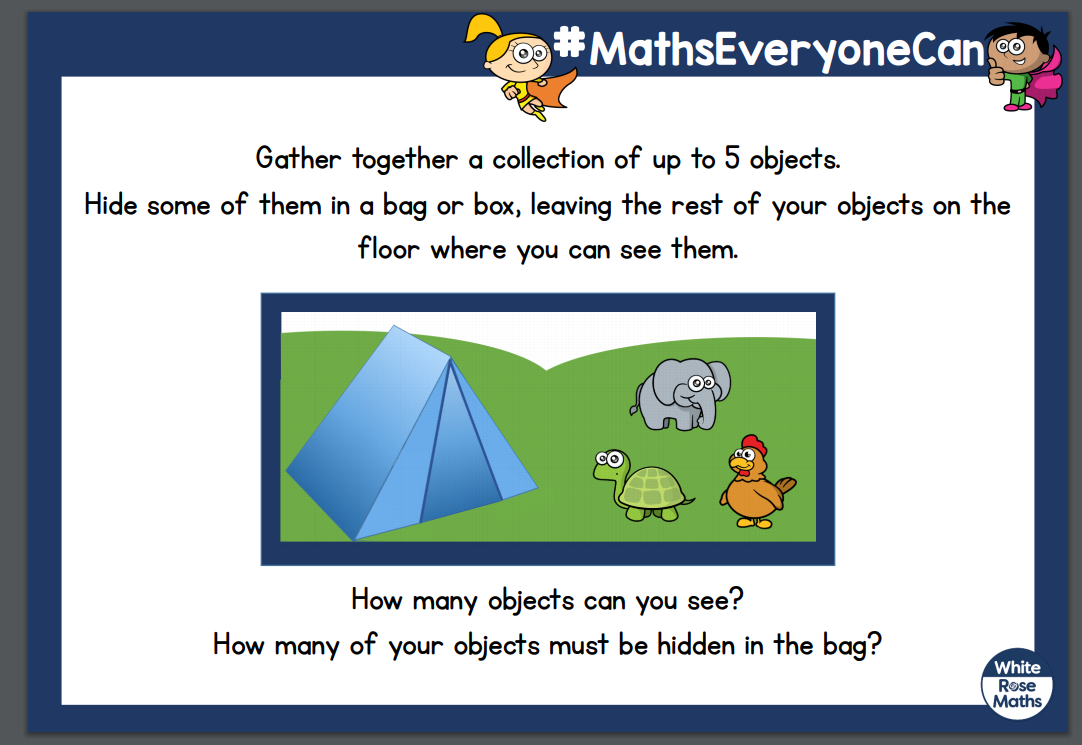 Subject: MathsYear Group: ReceptionWeek Commencing: Monday 11th January
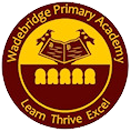 For subject information, games and activities to support this planning, please also look on our class blog for anything phonics, reading and writing related
Session 5Lesson Objective: To explore and compare the composition of numbers to 5.
Activity:
Please open up the website link below for White Rose Maths.
https://whiterosemaths.com/homelearning/early-years/alive-in-5-week-2/ 
- Watch the ‘Session 5’ video and open the PDF for the activity to follow.
For the activity…
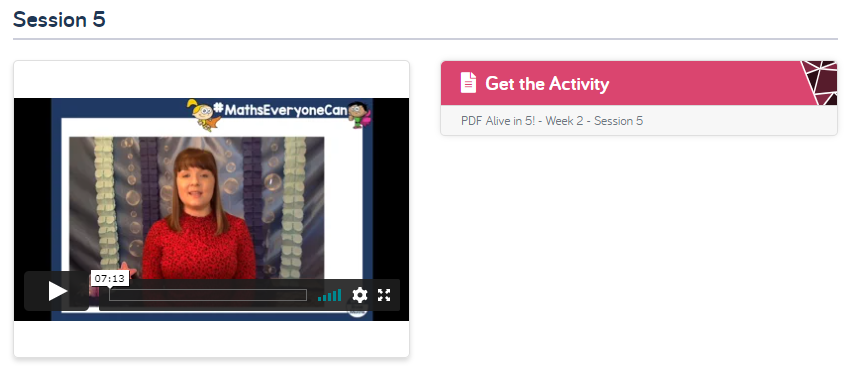 For the video…
Session 5Lesson Objective: To explore and compare the composition of numbers to 5.
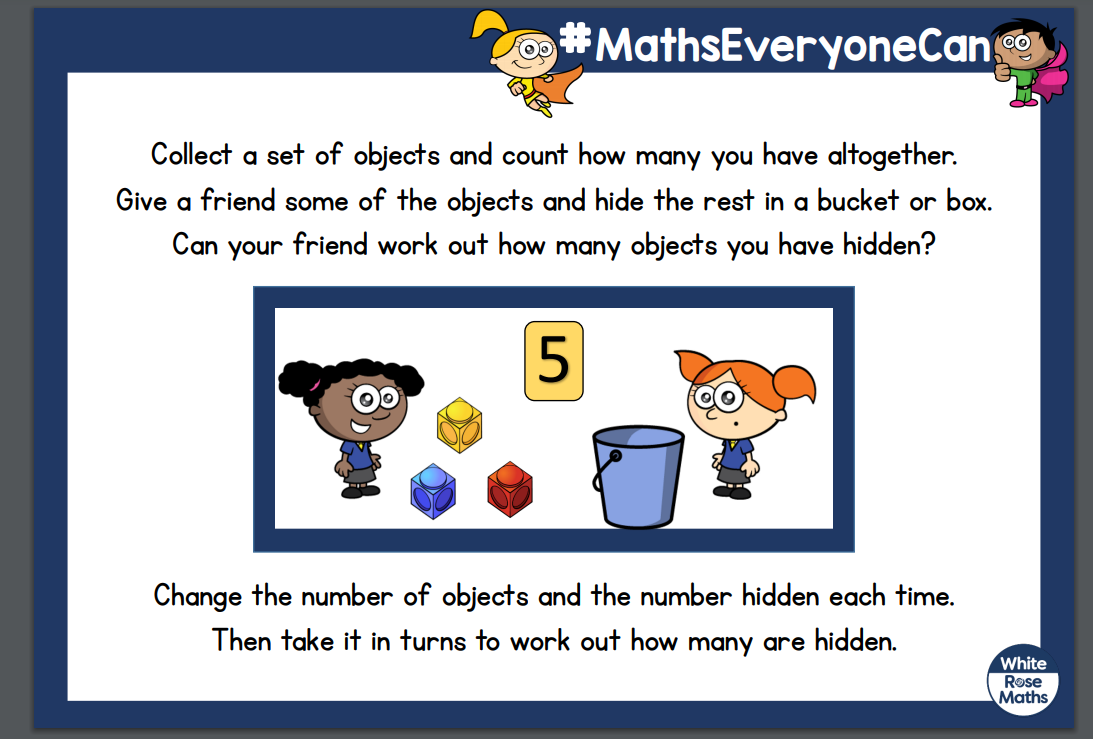